Scuola Secondaria Statale di I°GradoMarino GuaranoMelito di NapoliPresentazione della classe I°sezione L  NOI NON MOLLIAMO…LONTANI MA VICINI
l
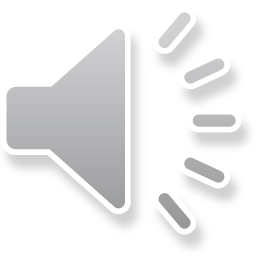 E calligramma fu
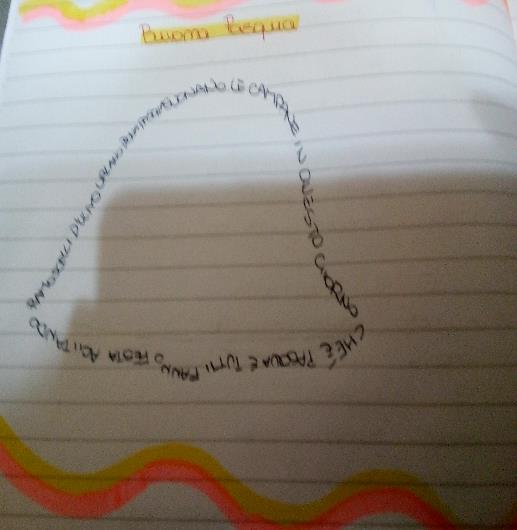 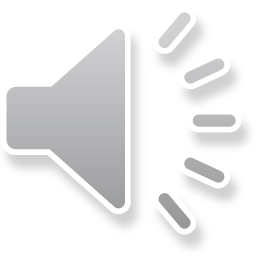 Coraggio Italia…tutti noi lotteremo e alla fine vinceremo
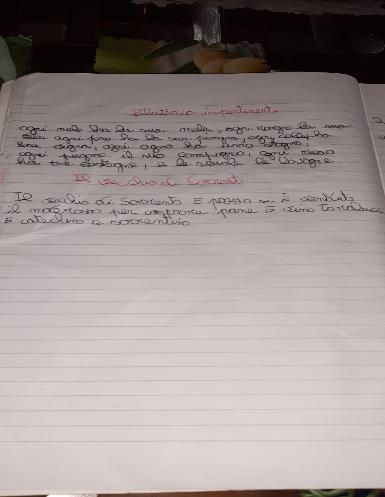 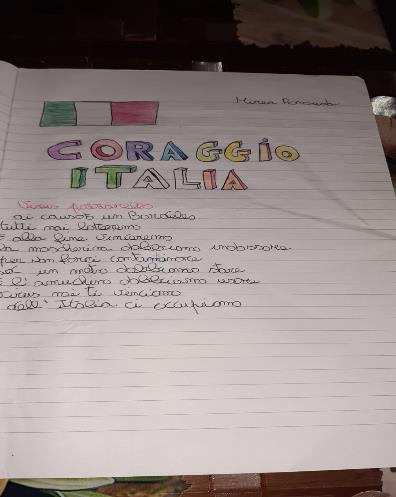 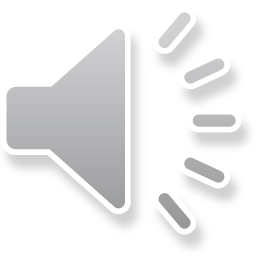 C’era una volta un virus potentissimo
Filastrocca:La  scuola… dove imparo e il tempo vola…                                                                                                                                                                                                                           anche la Pasqua in                               a                                 quarantena…rinasce                                   il fiore con il suo stelo                                stelo e ogni                e la speranza                                   raggiunge il cielo.
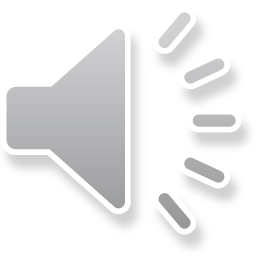 Coronavirus lo chiaman tuttie, fai far dei sogni brutti
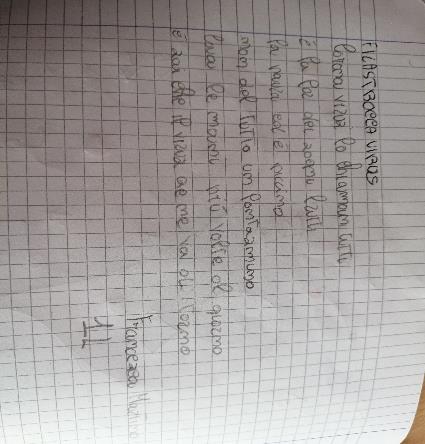 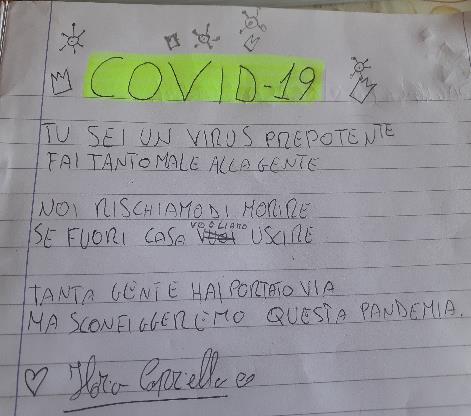 VID-20200504-WA0001.mp4
14 ore fa
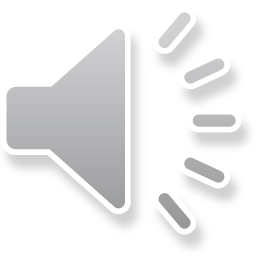 NOI NON TI VOGLIAMOCORONAVIRUS BRUTTO E PAZZOVORREI SOLO CHE FOSSI UN PUPAZZOUN VIRUS ORIGINALE CHE COME GLI ALTRI FA STAR MALE
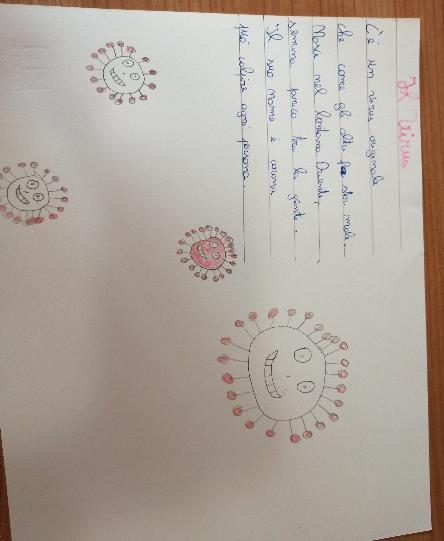 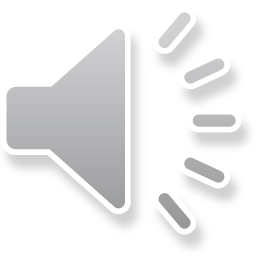 Chi lo sa’ se andra’ questo  virus via di quase stiamo a casa facciamo la differenza